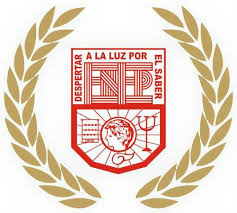 ESCUELA NORMAL DE EDUCACIÓN 
PREESCOLAR

«INDICADORES Y ENTREVISTAS»

MATERIA: HERRAMIENTAS PARA LA 
OBSERVACIÓN Y ANÁLISIS DE LA PRÁCTICA EDUCATIVA

MAESTRA: DOLORES PATRICICA SEGOVIA GOMEZ

INTEGRANTES:

MAYELA ABIGAIL MONCADA CADENA  # 15
PAOLA DAVILA PEÑA # 5
ALMA CRISTINA OLVERA RODRIGUEZ #20
ROSA MARIA SANCHEZ GARCIA #26
YESICA GUADALUPE LOPEZ GARCIA #13
MARIANA GARCIA REYNA # 8
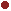 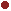 COMPETENCIAS:
*Emplea los medios tecnológicos y las fuentes de información científica disponibles para mantenerse actualizado respecto a los diversos campos de conocimientos que intervienen en su trabajo docente.
*Utiliza los recursos metodológicos y técnicos de la investigación para explicar, comprender situaciones educativas y mejorar su docencia.
*Orienta su actuación profesional con sentido ético-valoral y asume los diversos principios y reglas que aseguran una mejor convivencia institucional y social, en beneficio de los alumnos y de la comunidad escolar.
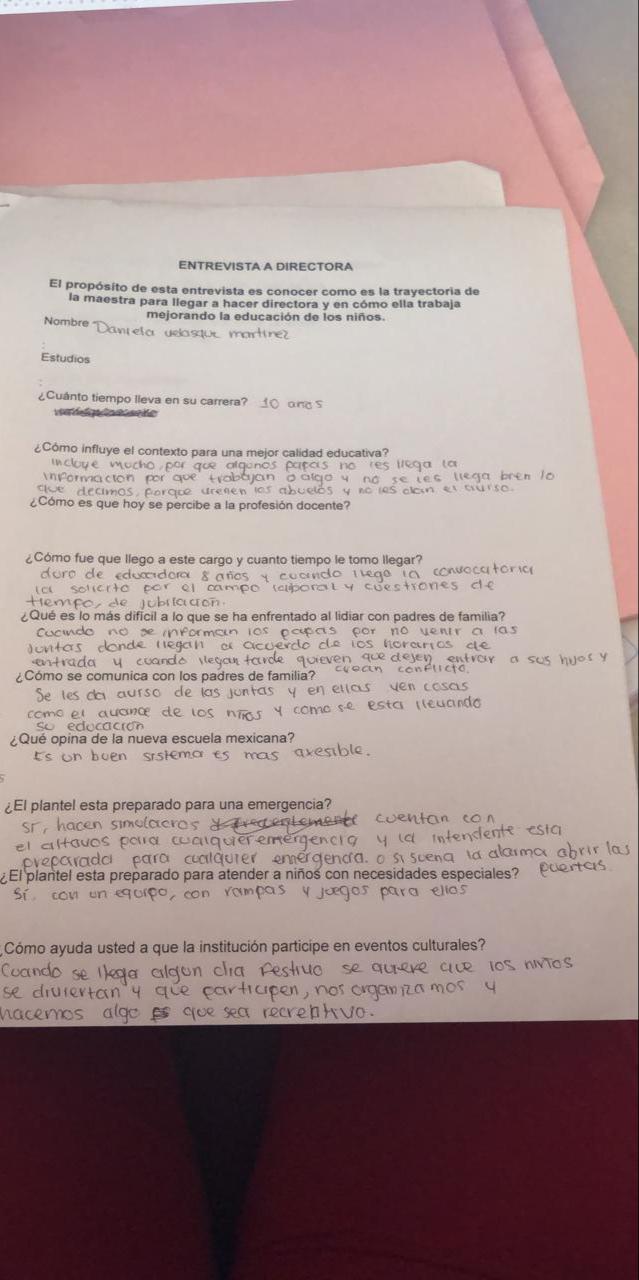 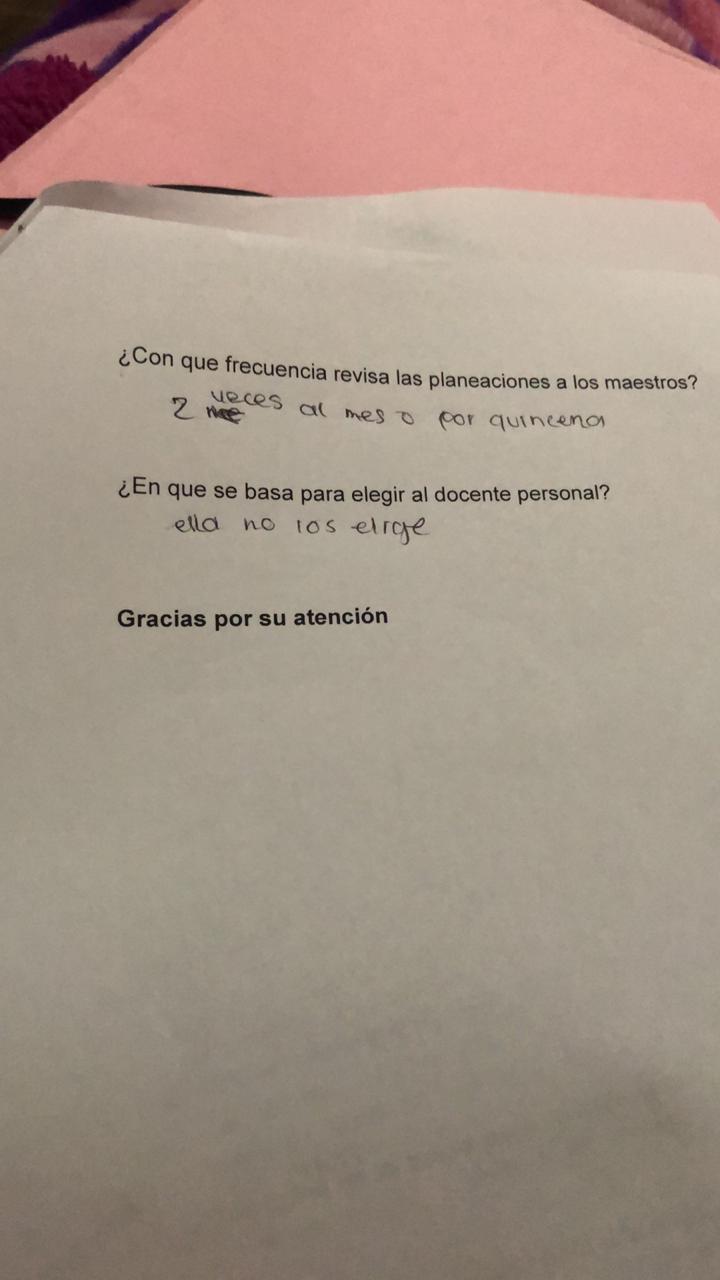 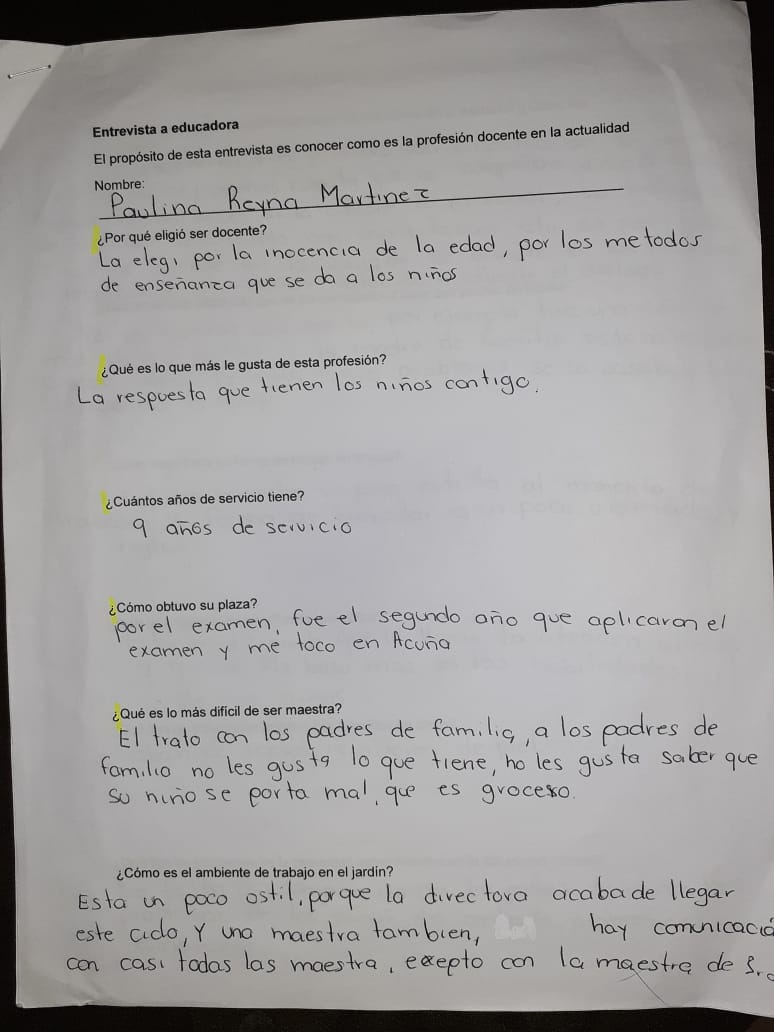 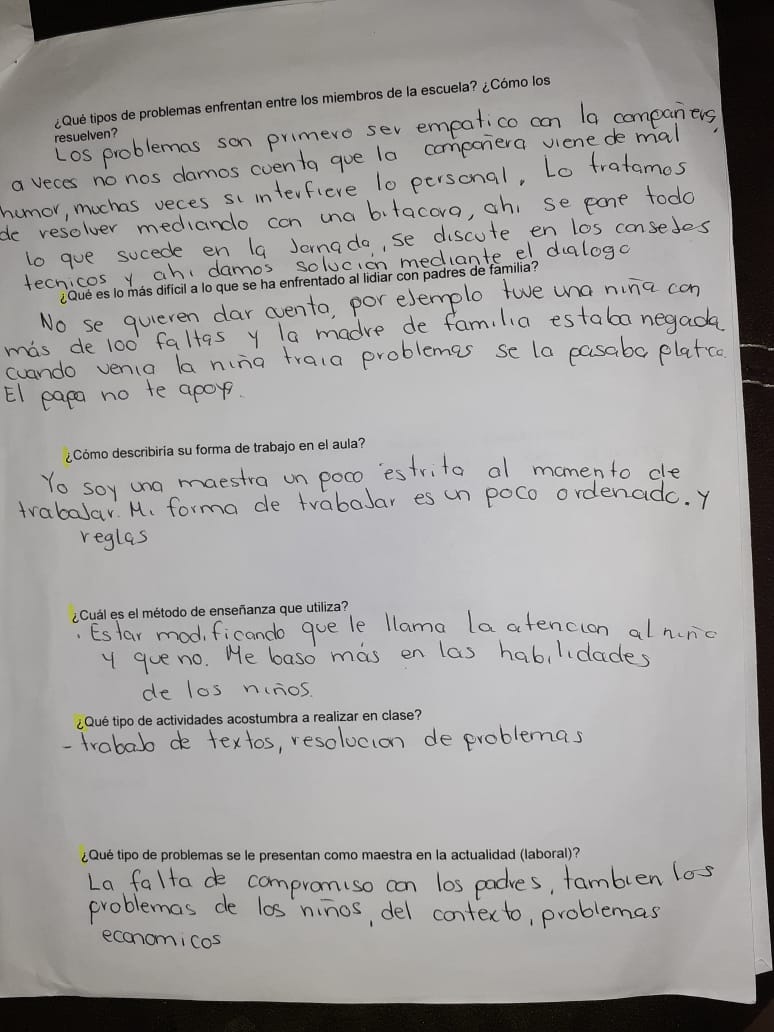 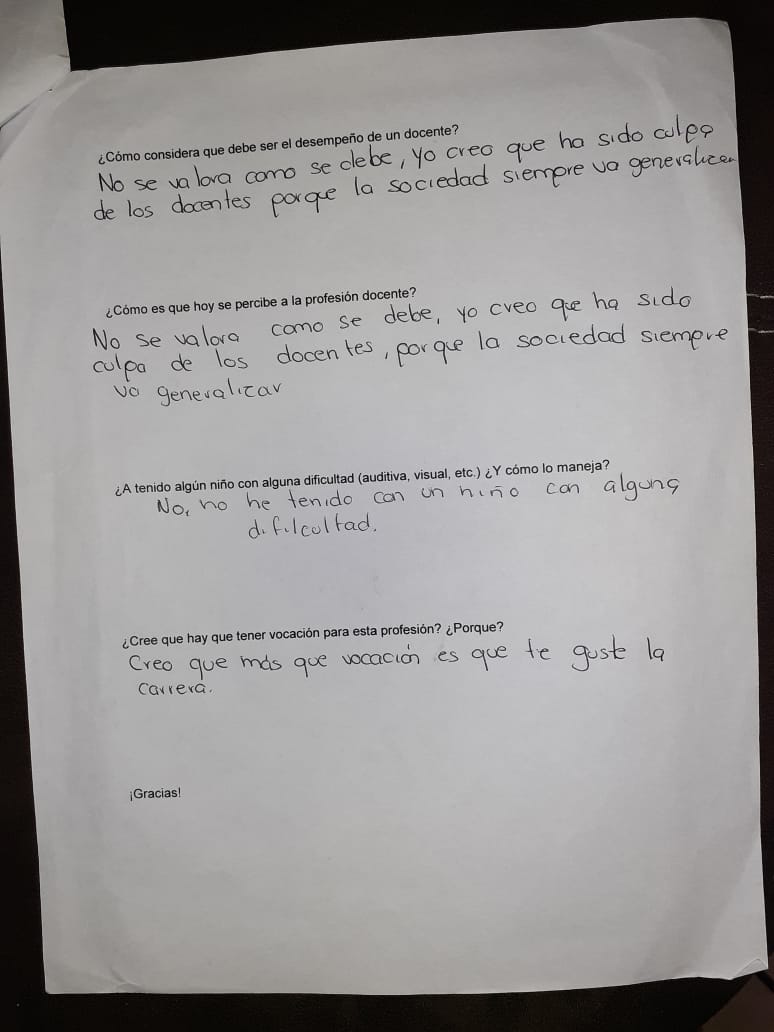 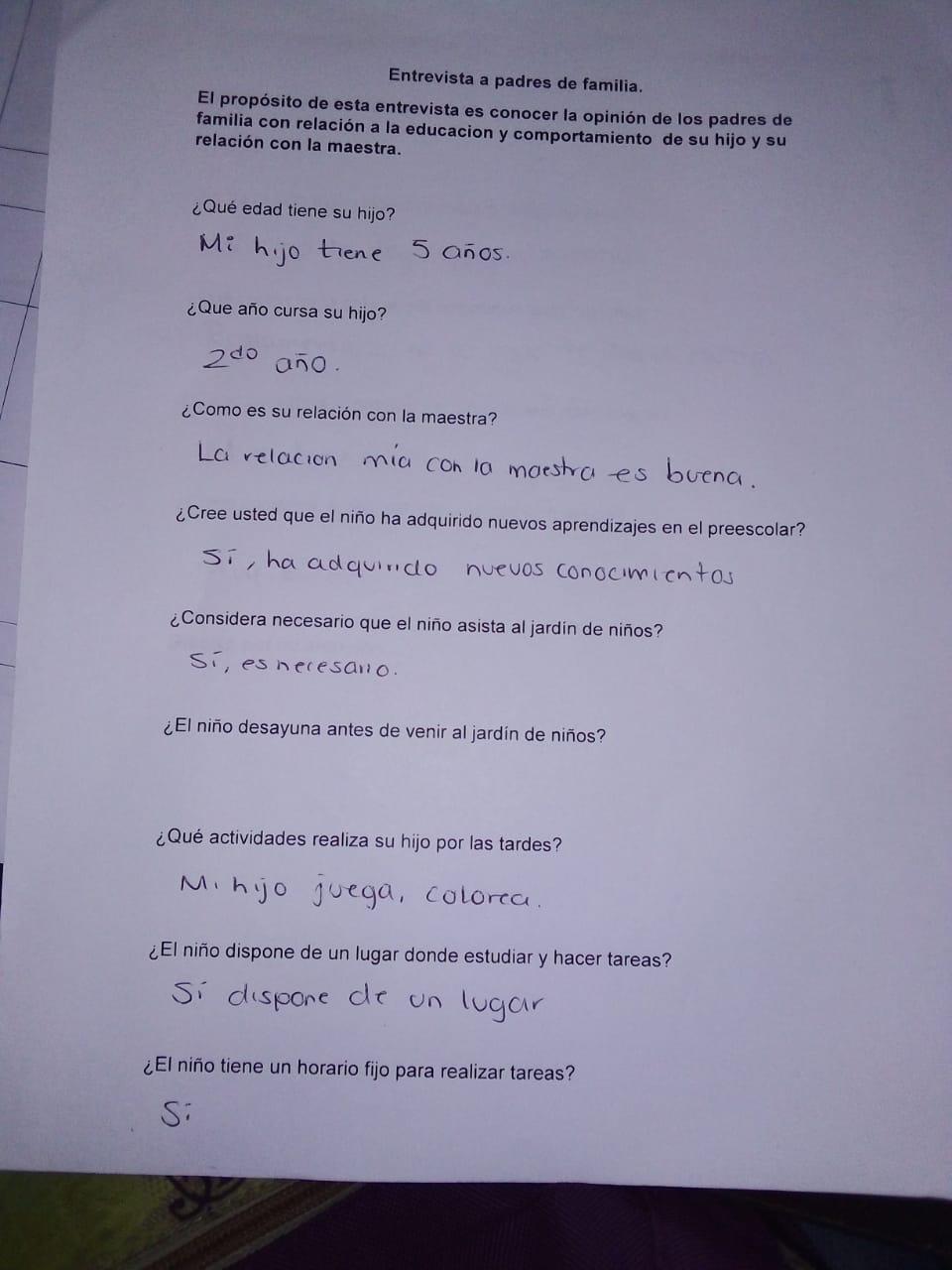 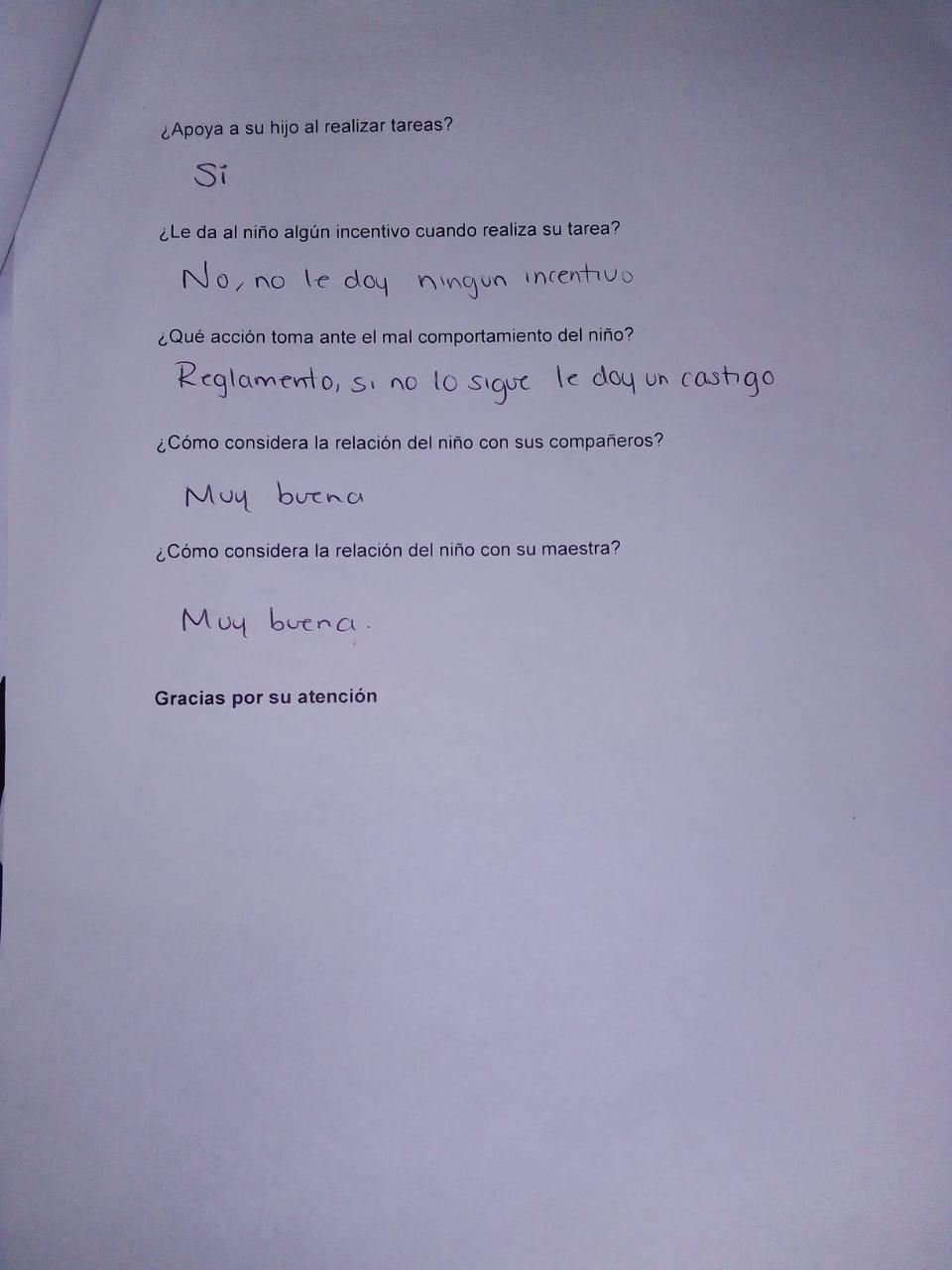 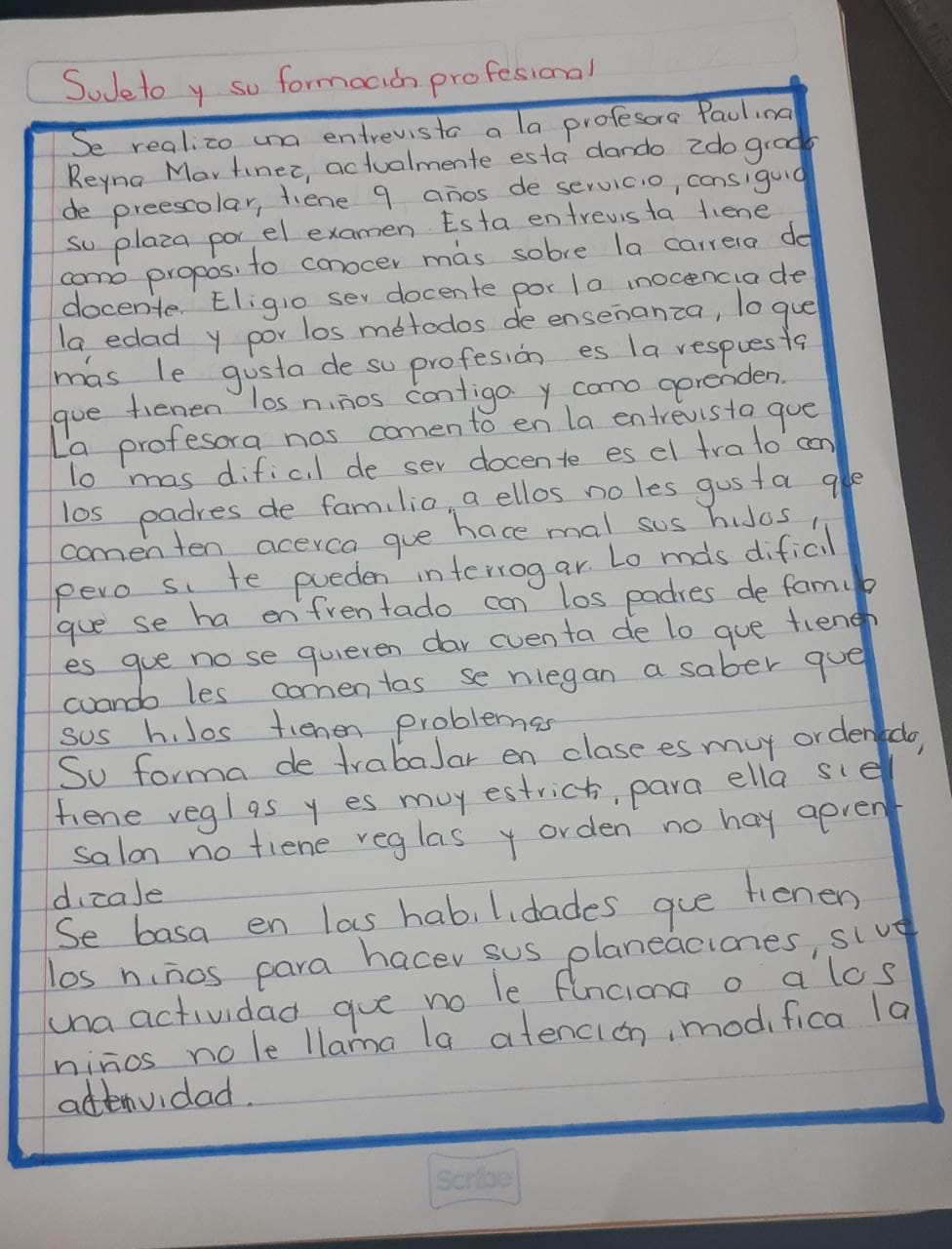 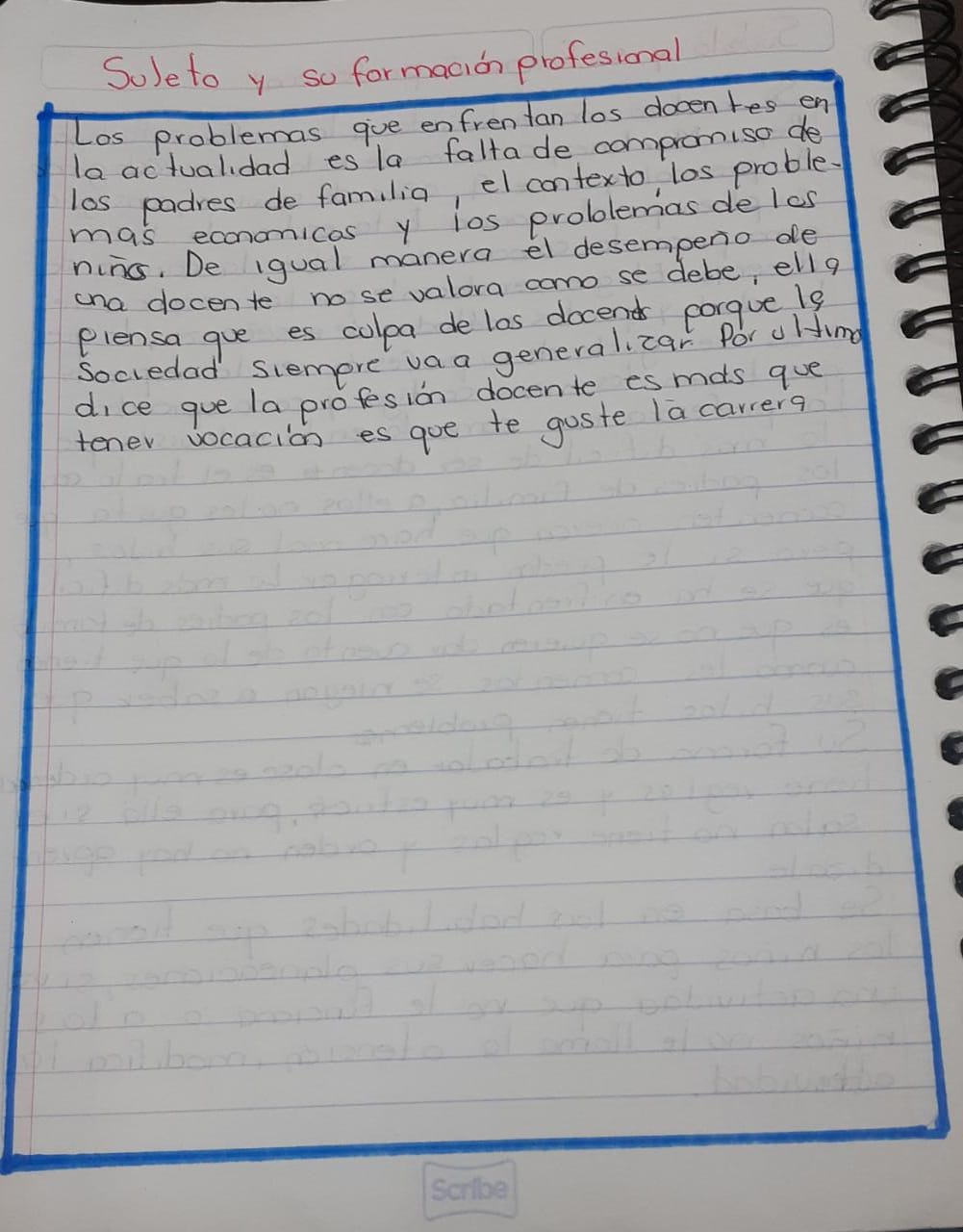 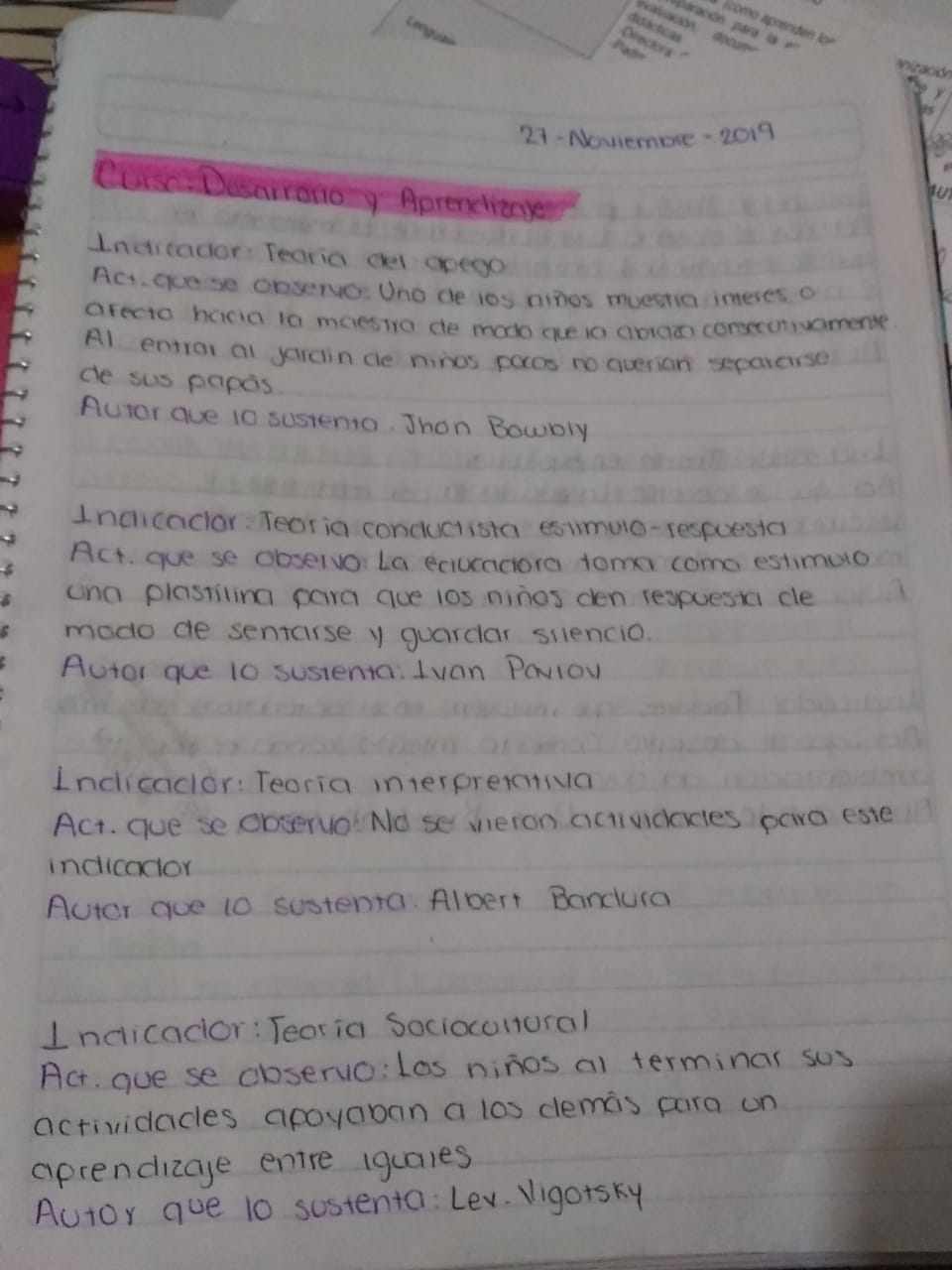 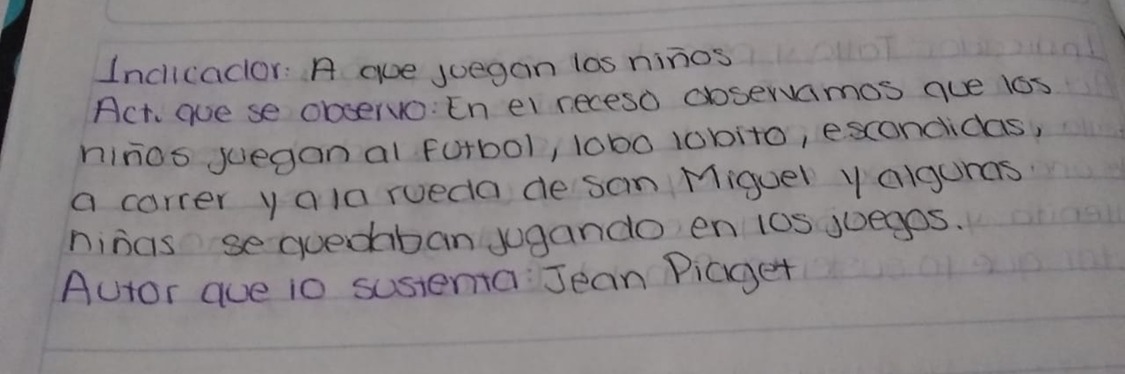 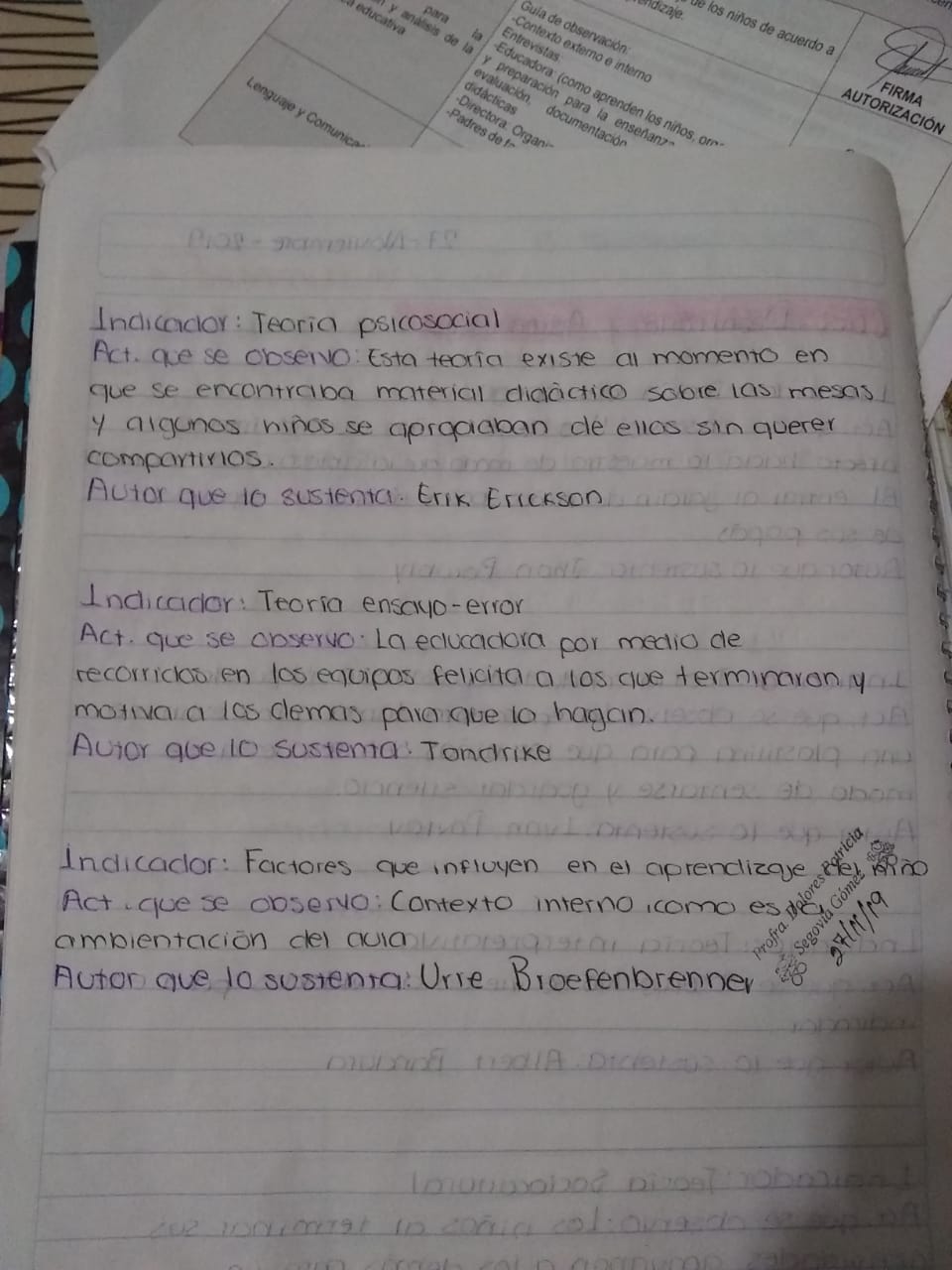 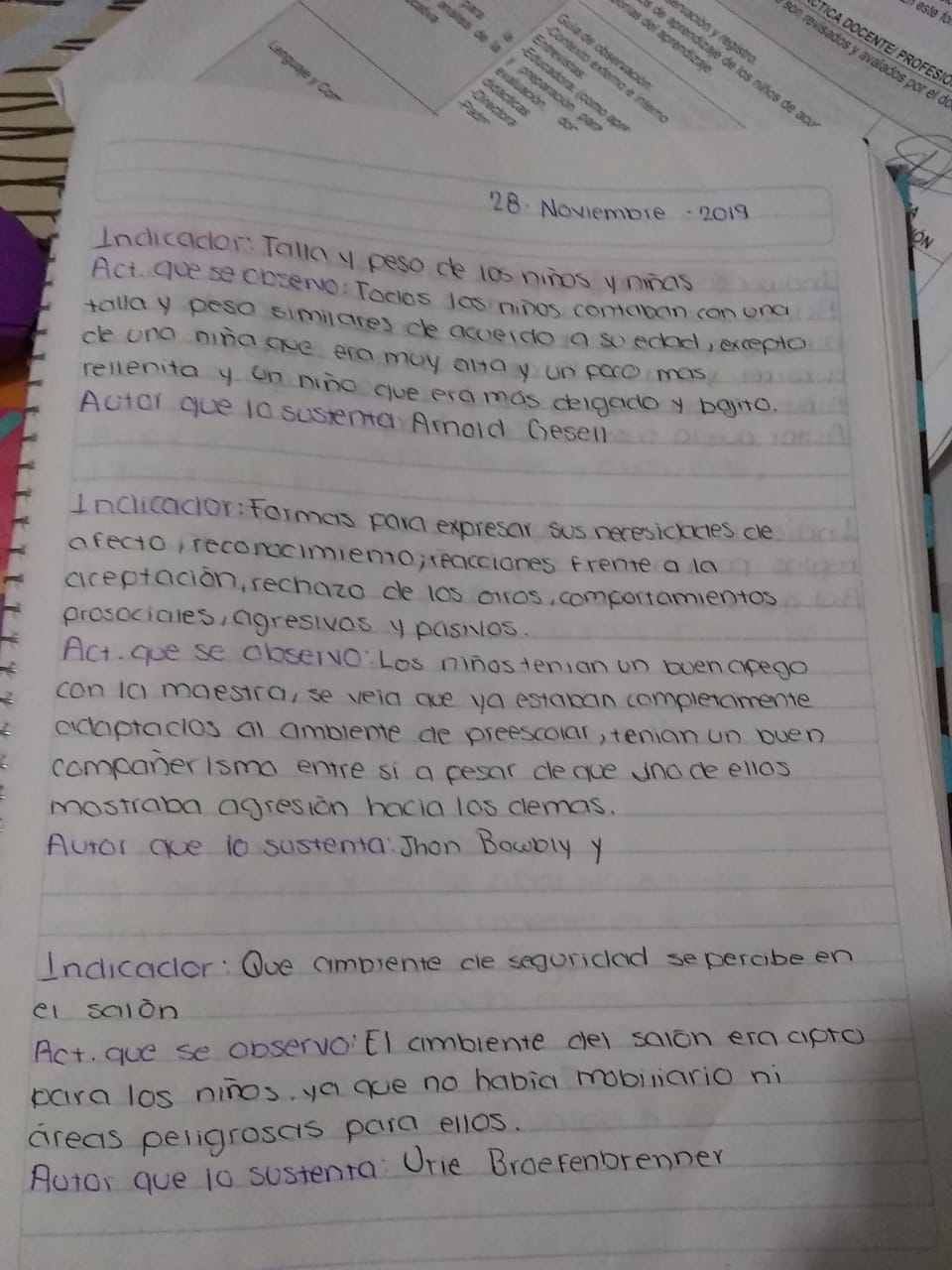 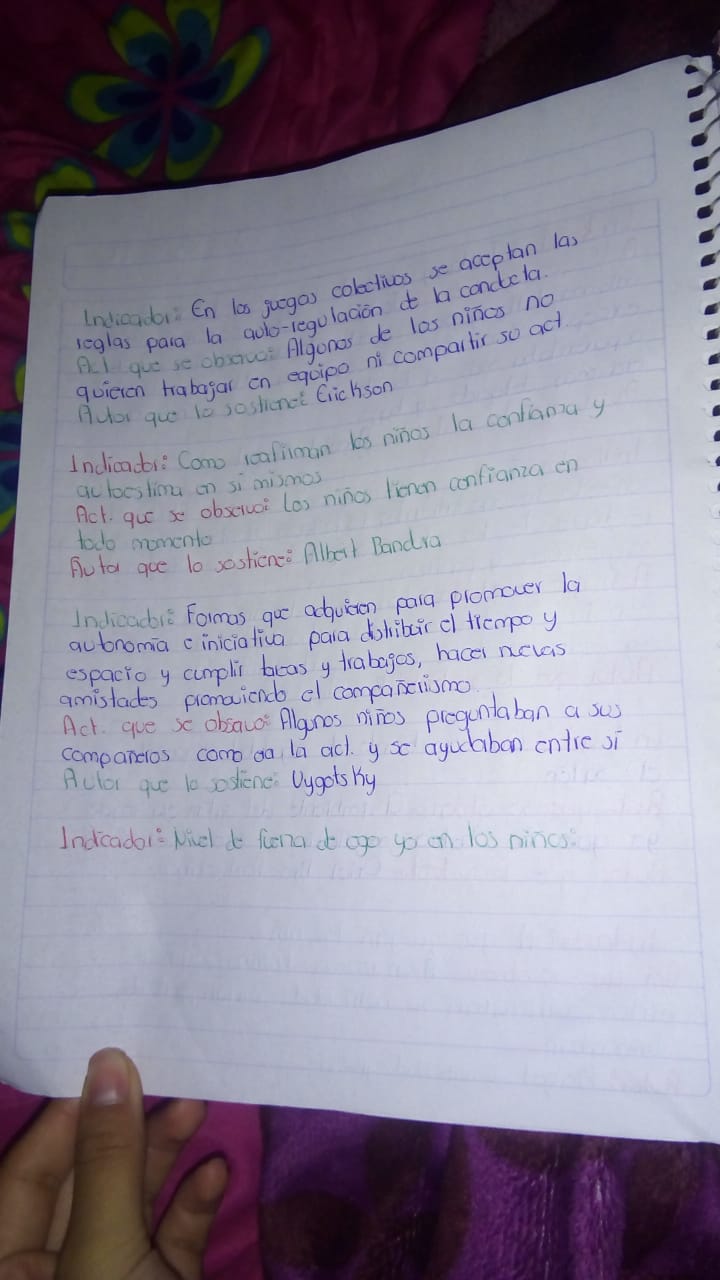 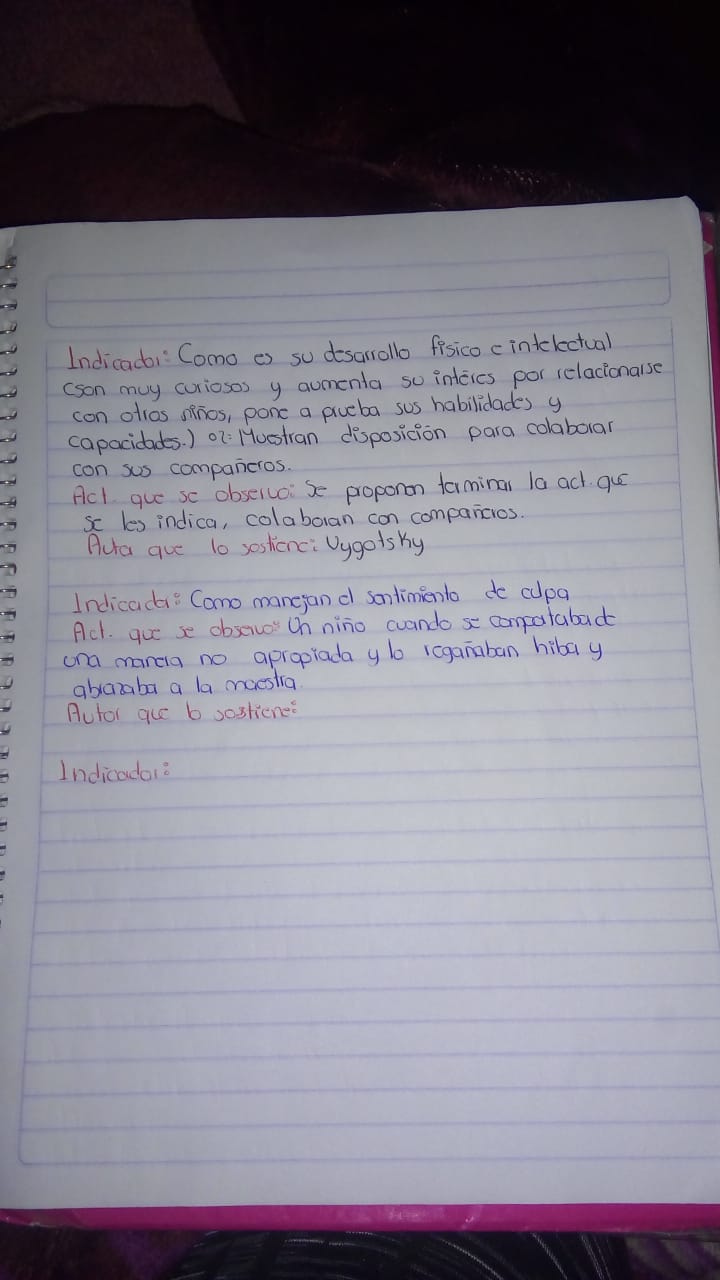 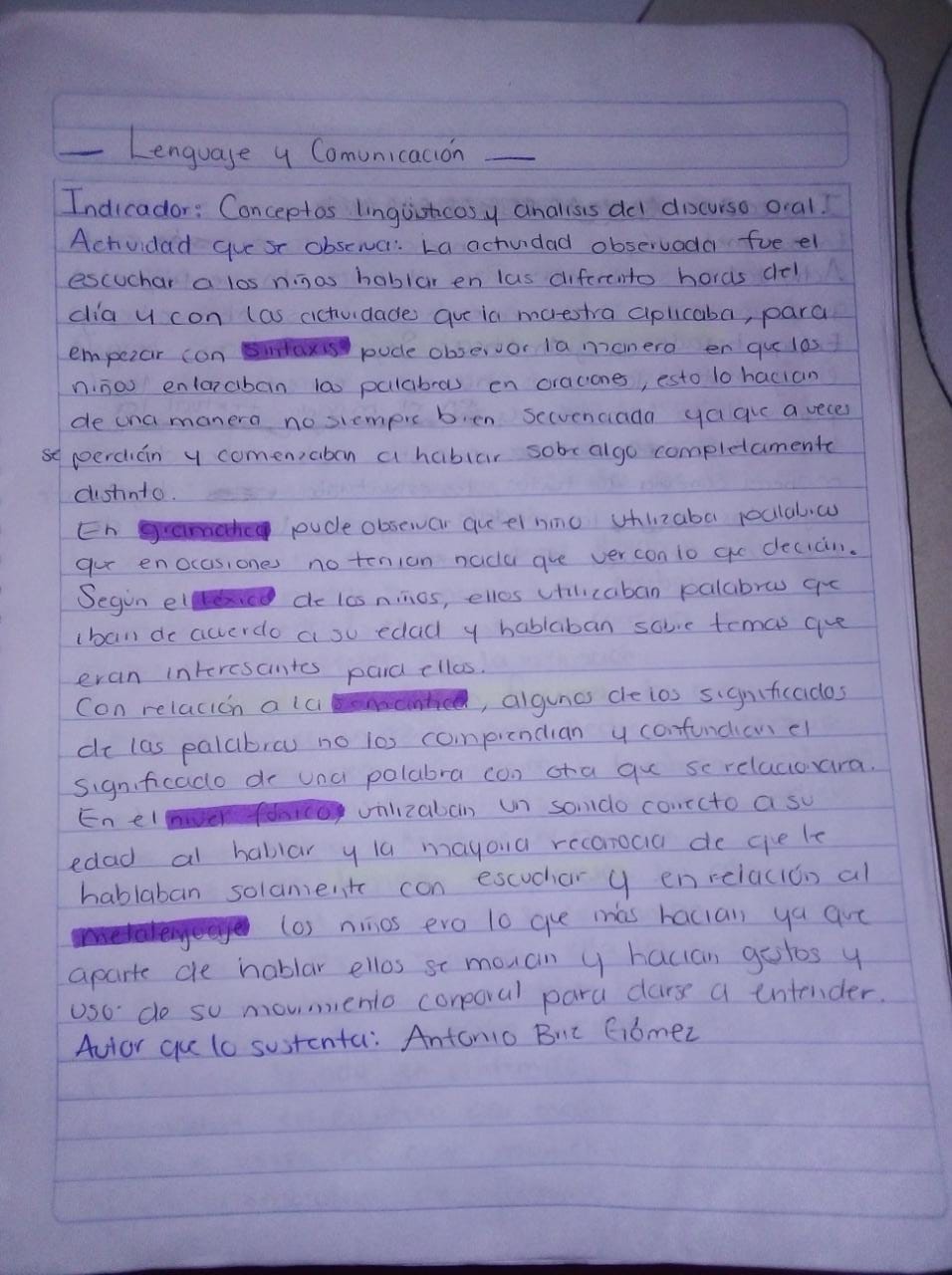 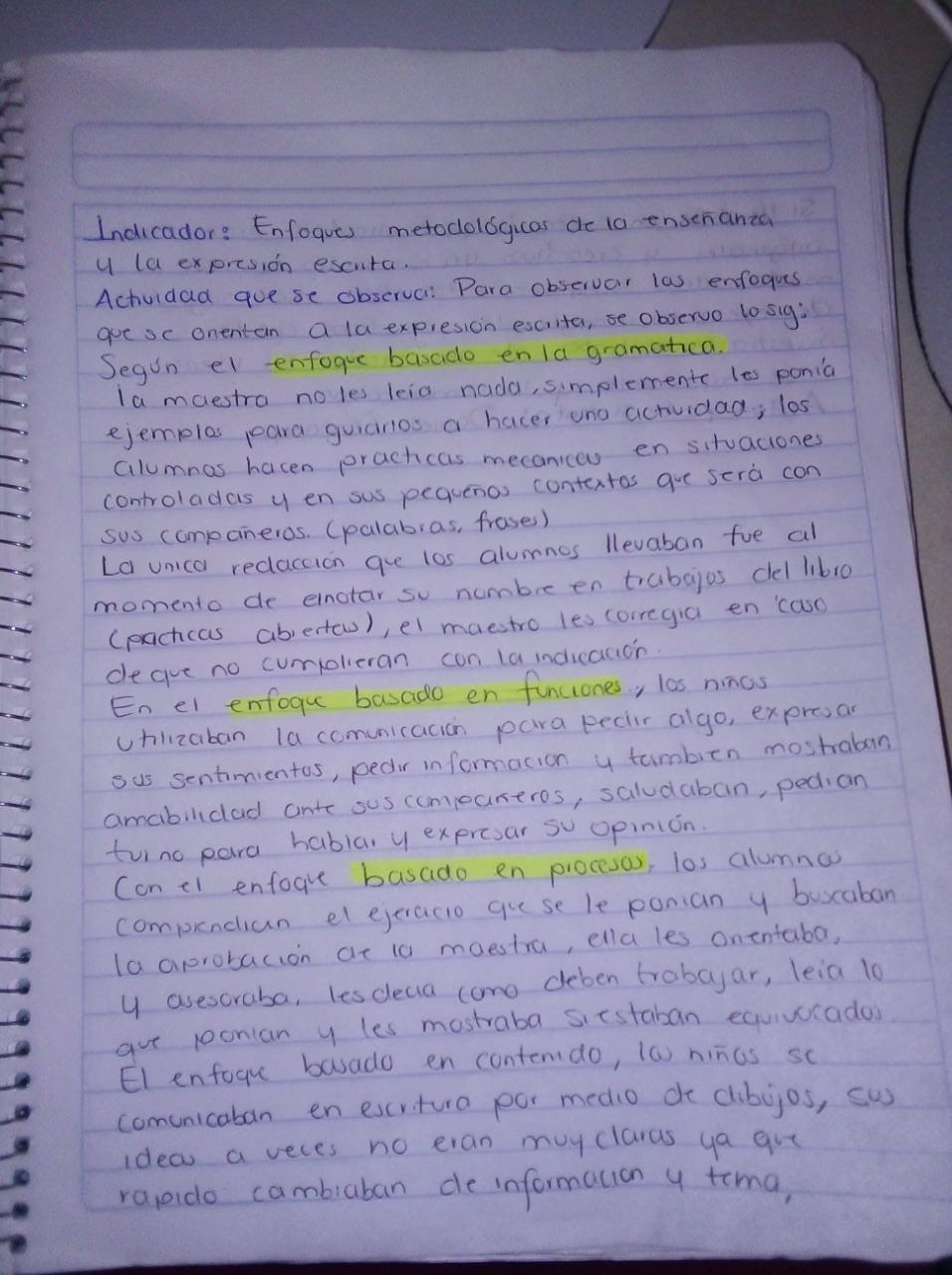 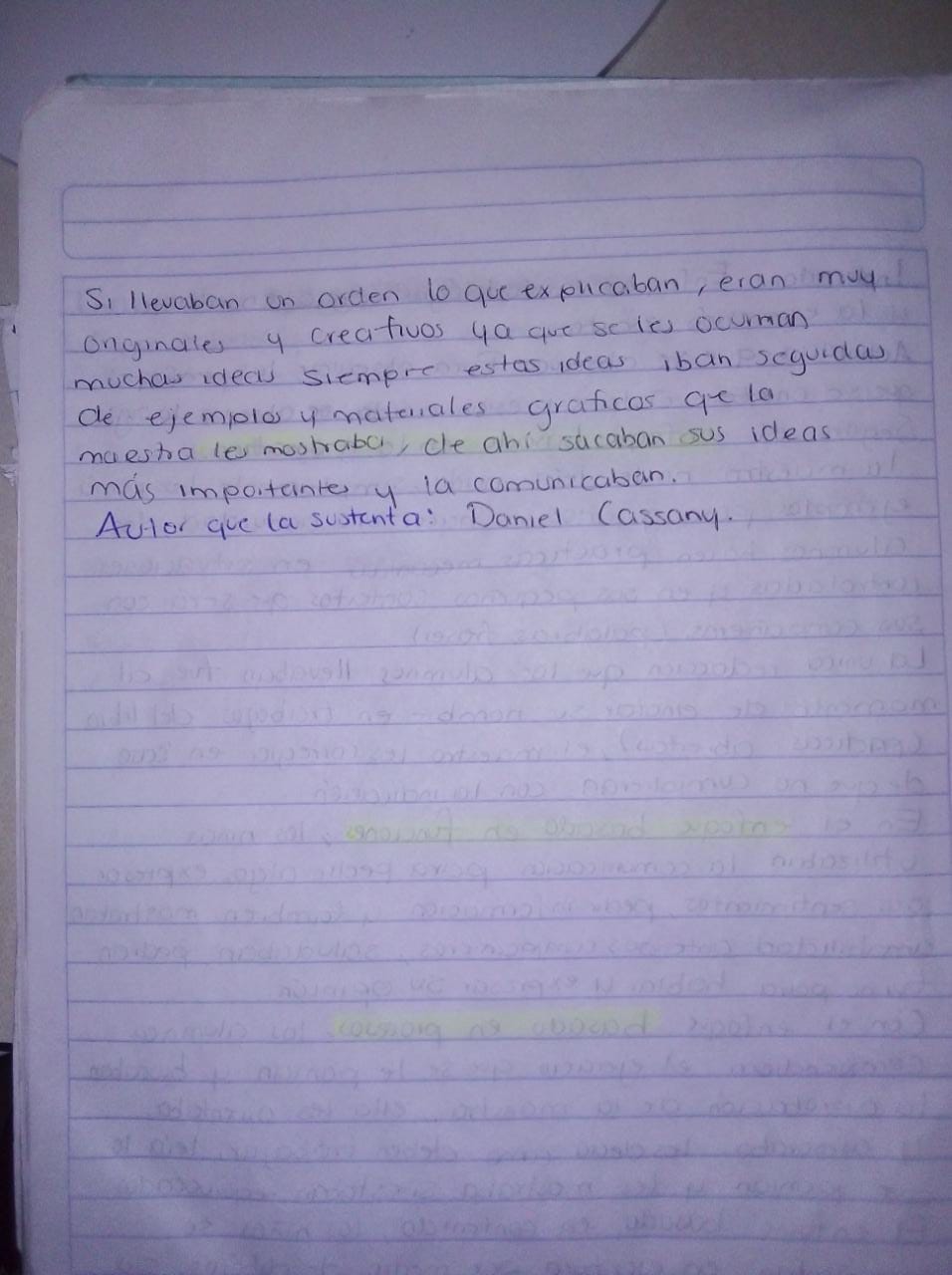 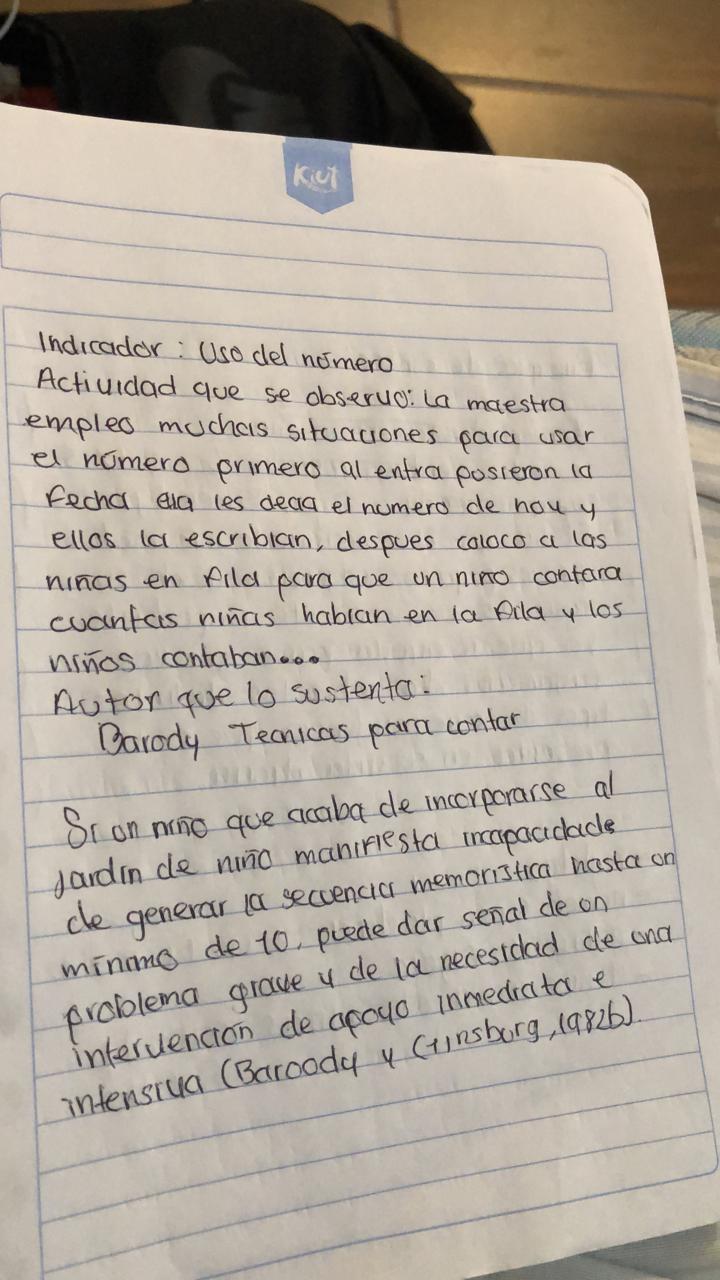 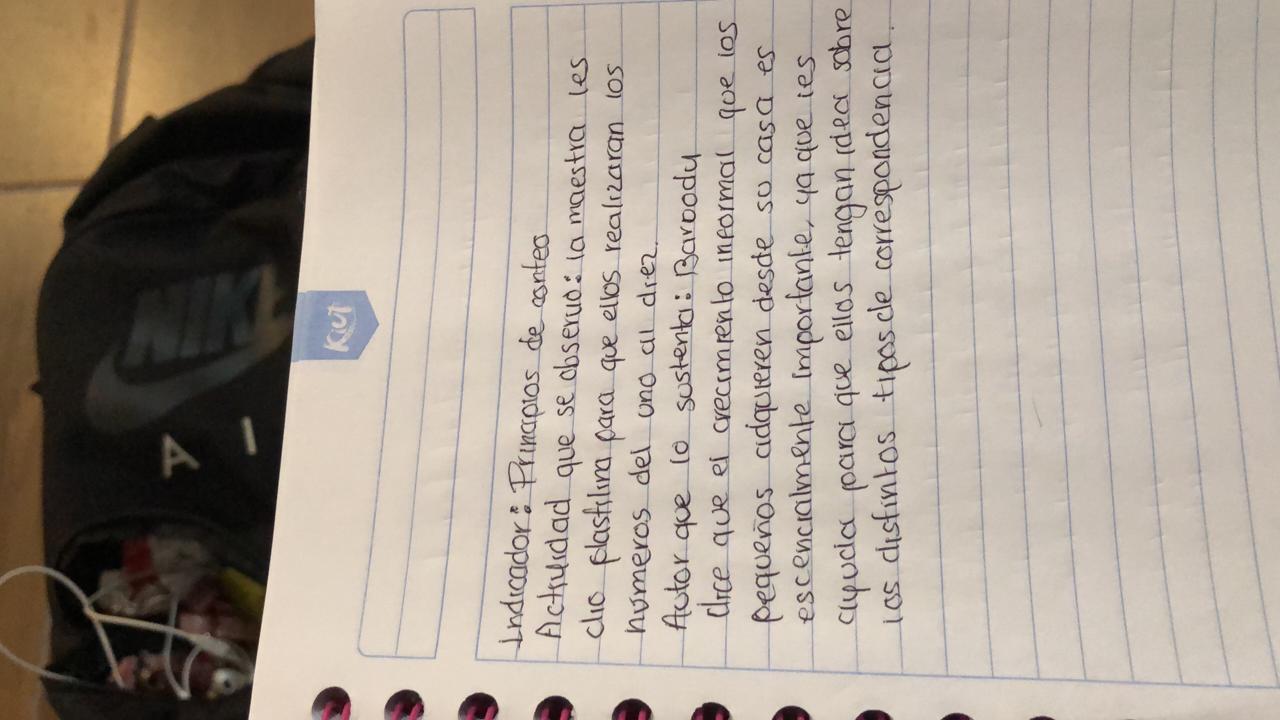 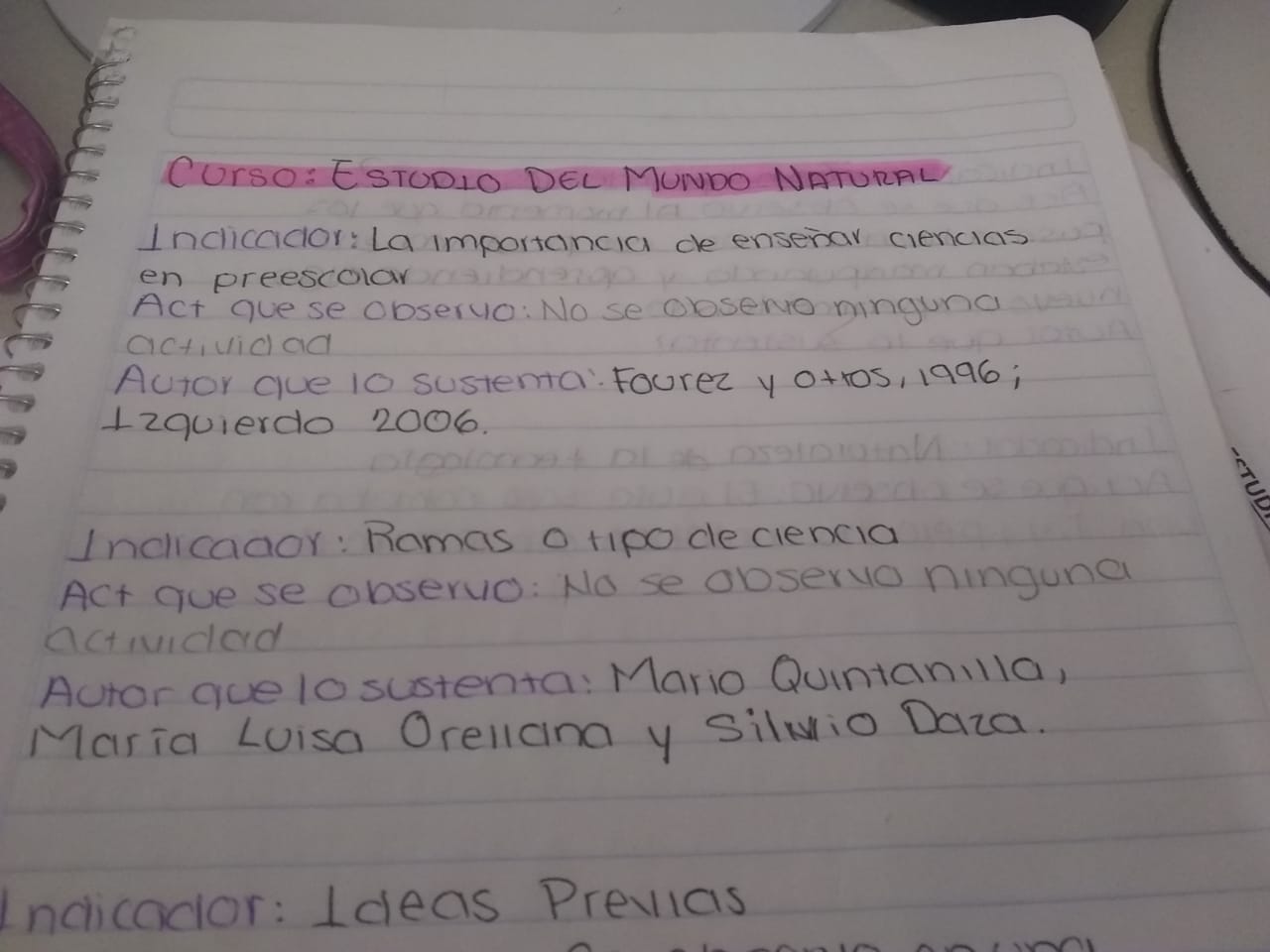 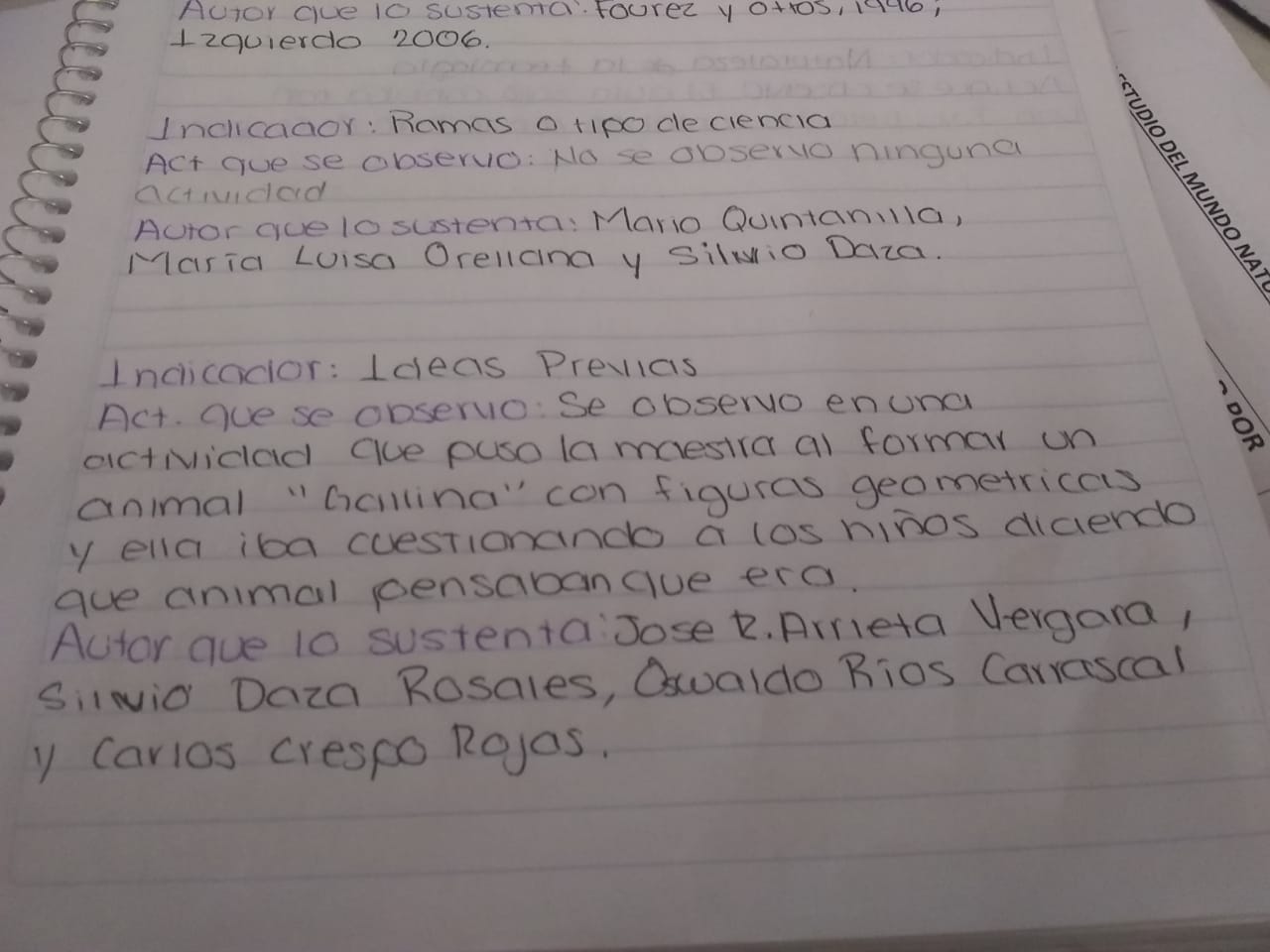 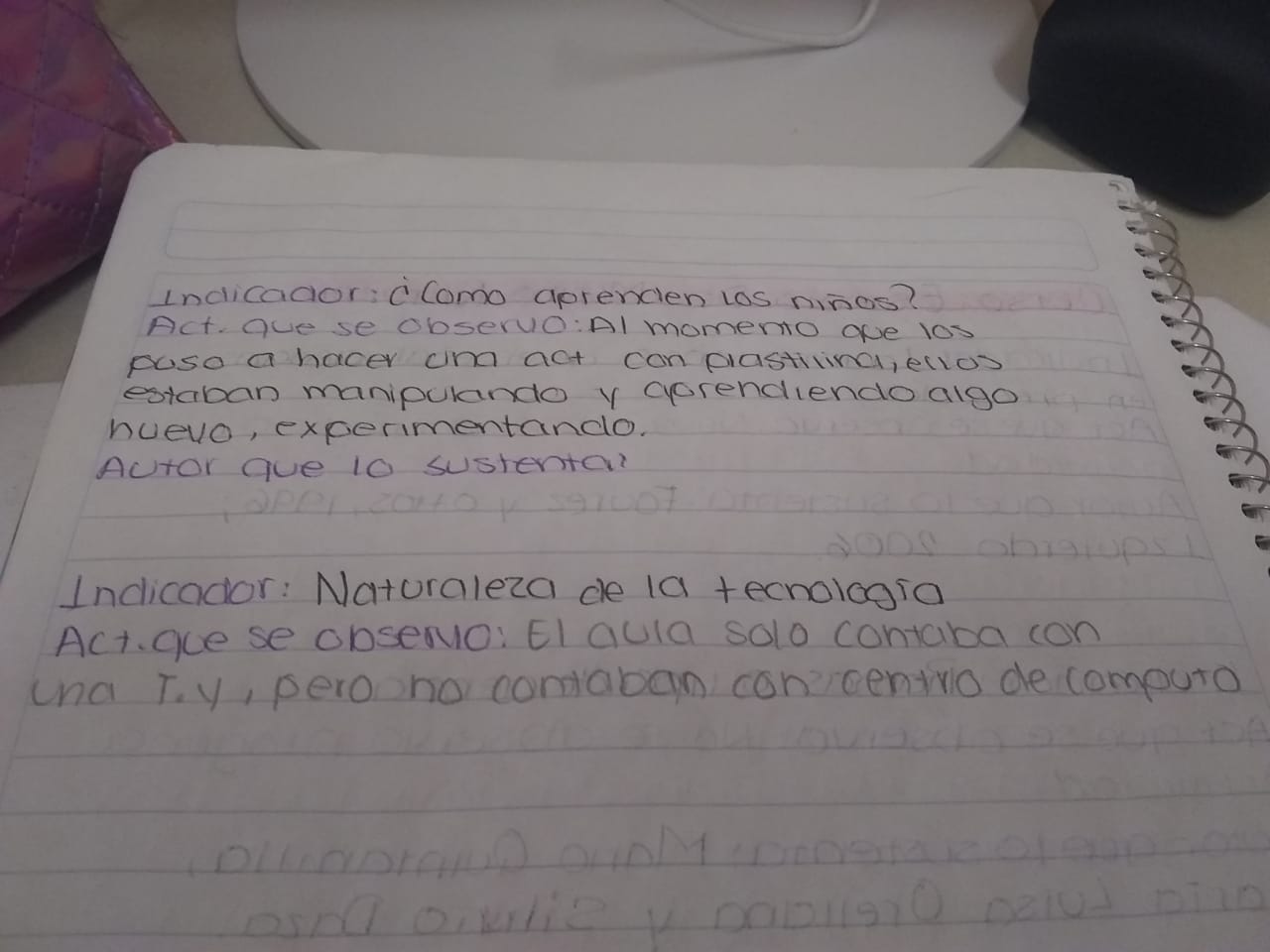